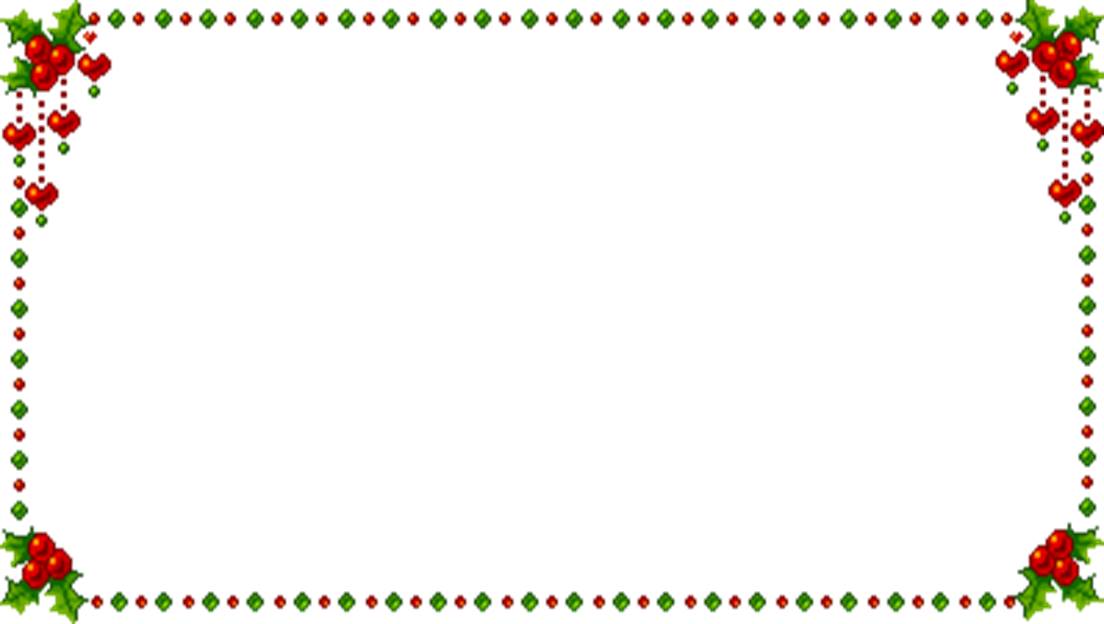 TRƯỜNG TIỂU HỌC LÊ VĂN THẾ
CHÀO CÁC EM HỌC SINH LỚP MỘT
Kể chuyện 
Thần Mưa và Thần Nắng
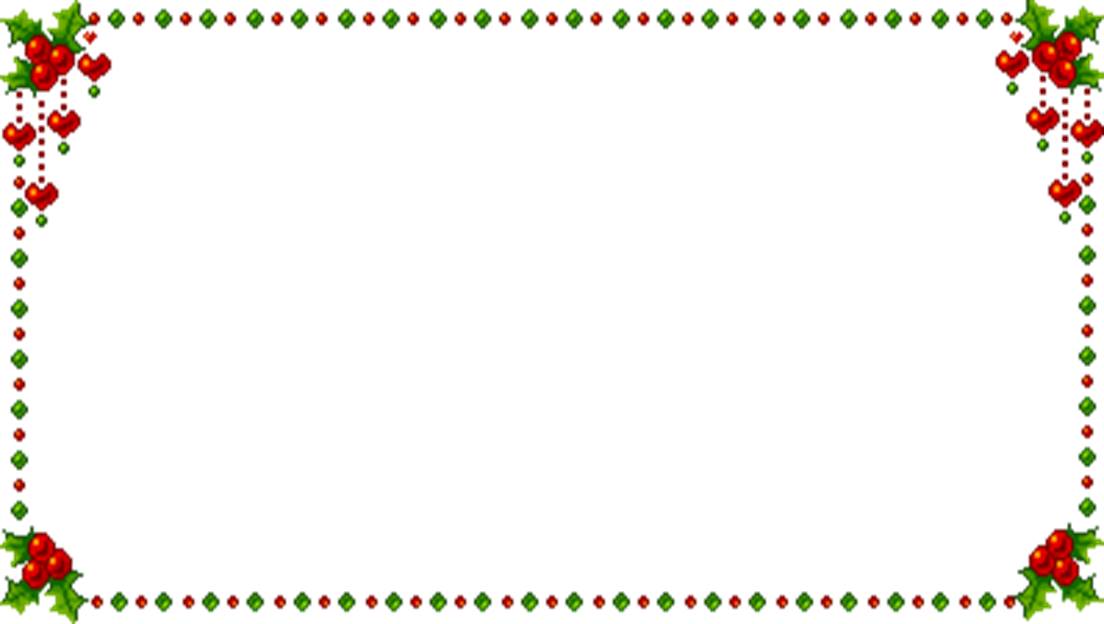 Thứ sáu ngày 5 tháng 2 năm 2021
Kể chuyện
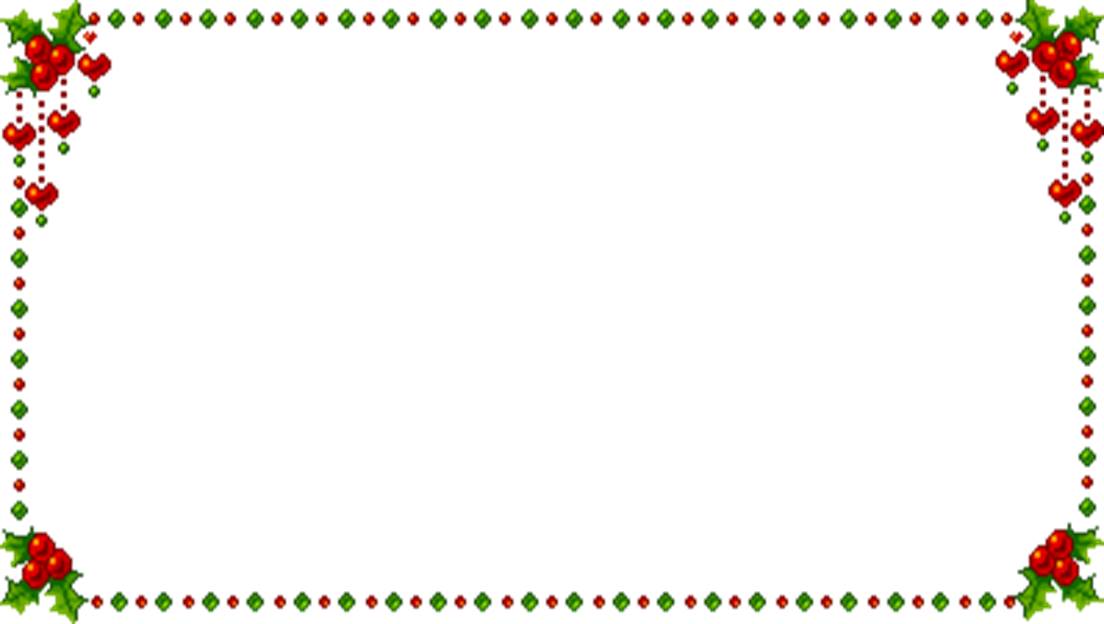 Thứ sáu ngày 5 tháng 2 năm 2021
Kể chuyện
Thần Mưa và Thần Nắng
-Yêu cầu HS phán đoán nội dung câu chuyện, dựa vào tên truyện và tranh minh họa
Trong các bức tranh có những nhân vật nào? Nhân vật nào xuất hiện nhiều nhất? Thần mưa đã làm gì? Thần nắng đã làm gì? Kết quả cuối cùng như thế nào?
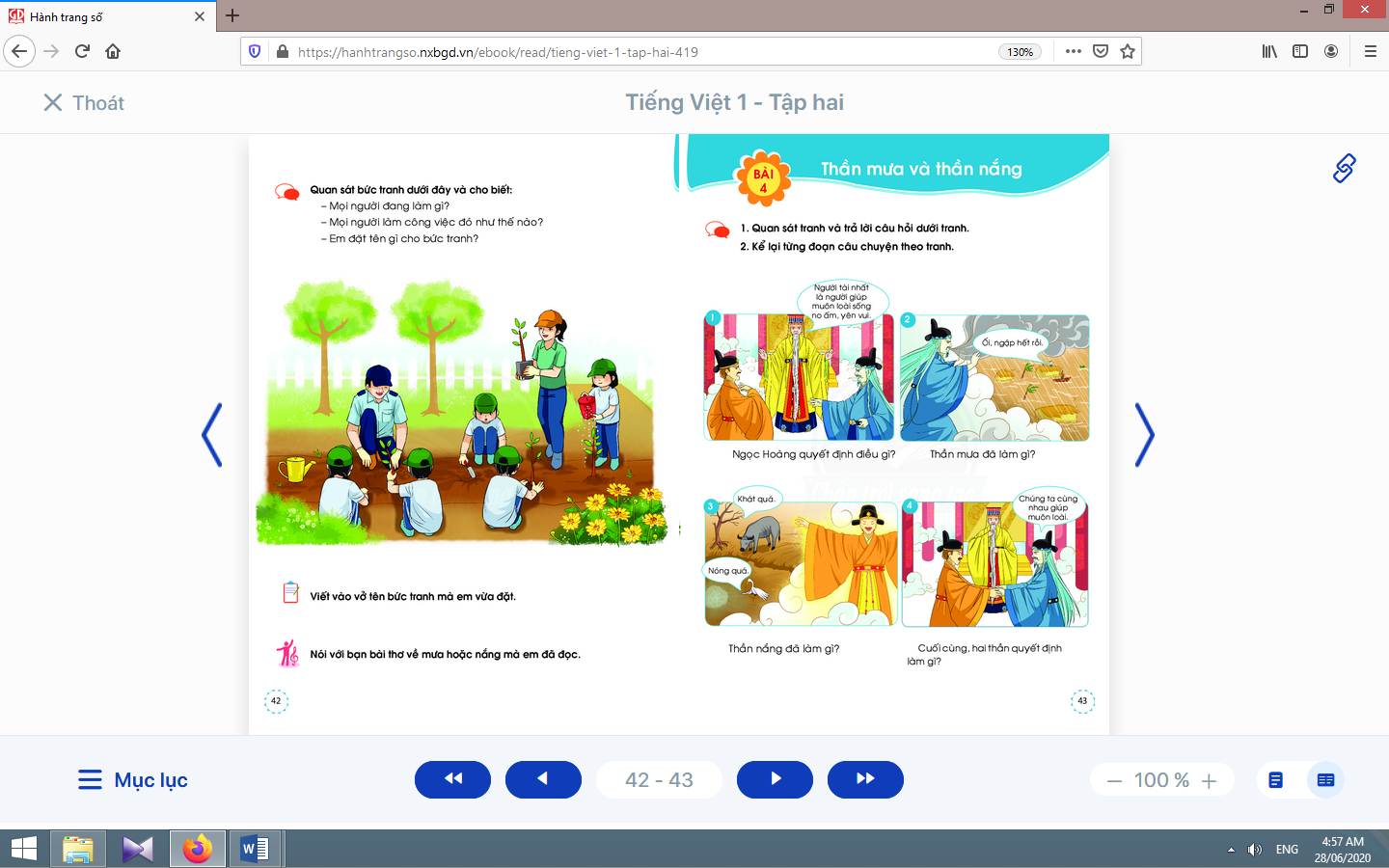 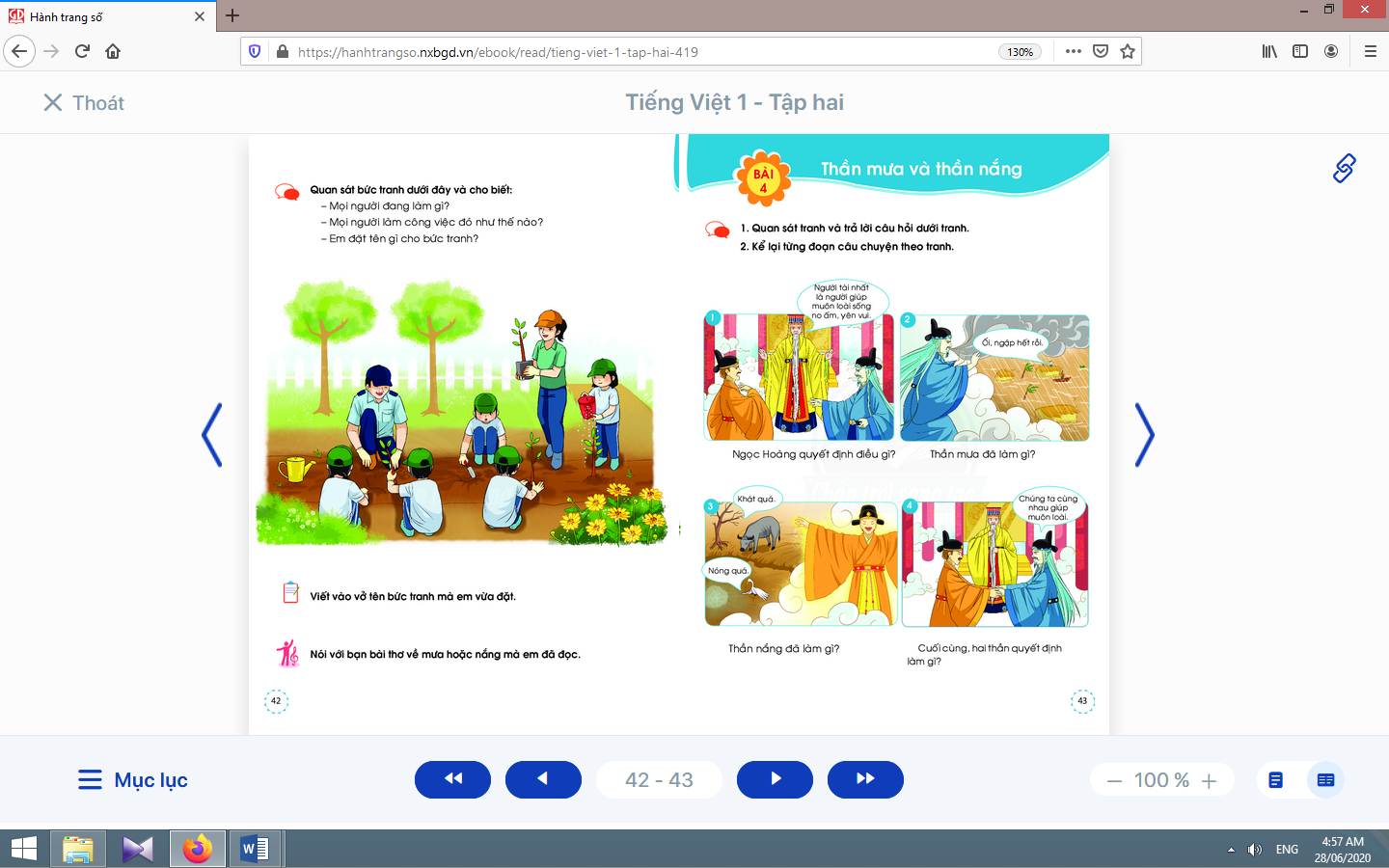 -
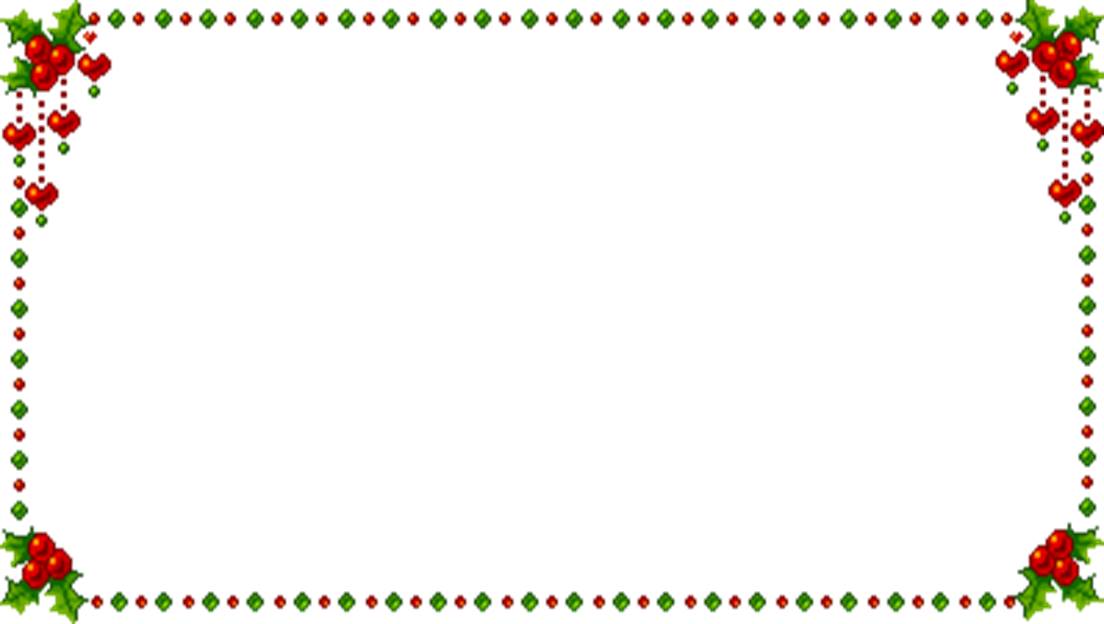 Thứ sáu ngày 5 tháng 2 năm 2021
Kể chuyện
Thần Mưa và Thần Nắng
Học sinh thảo luận nhóm đôi trả lời câu hỏi dưới mỗi tranh
( Bức tranh thứ nhất có những ai? Họ đang làm gì ?Ngọc Hoàng muốn hai thần làm gì ?
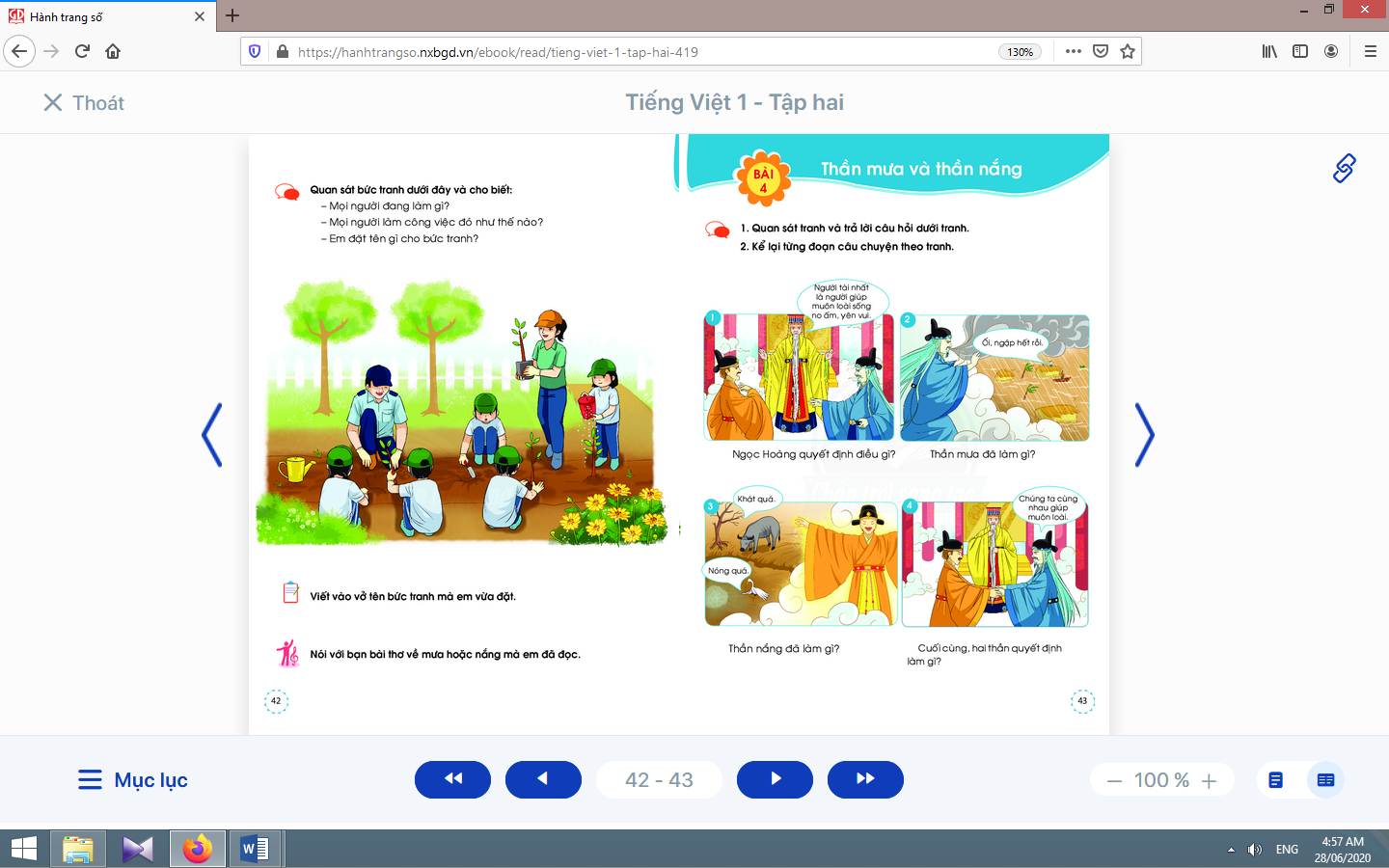 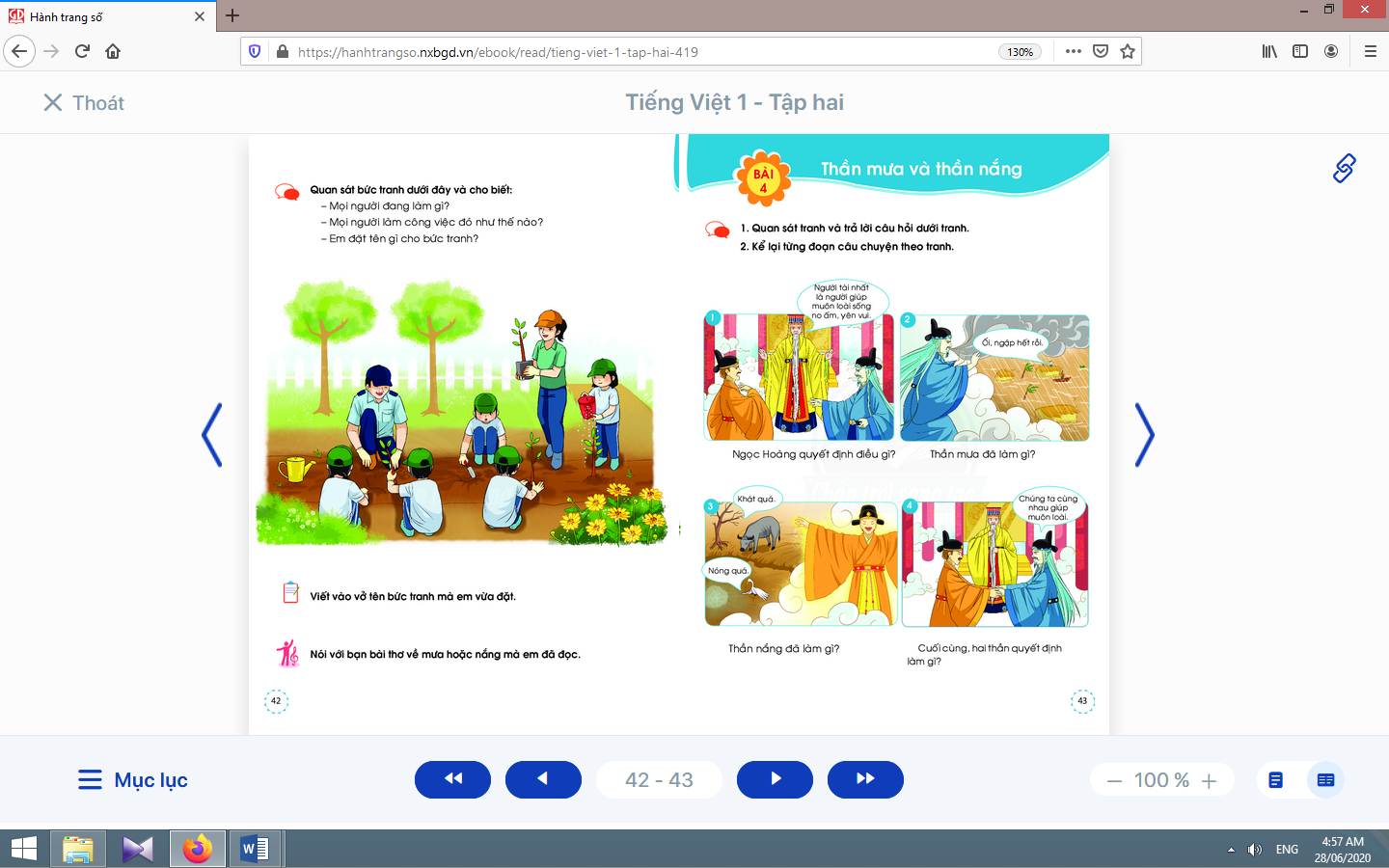 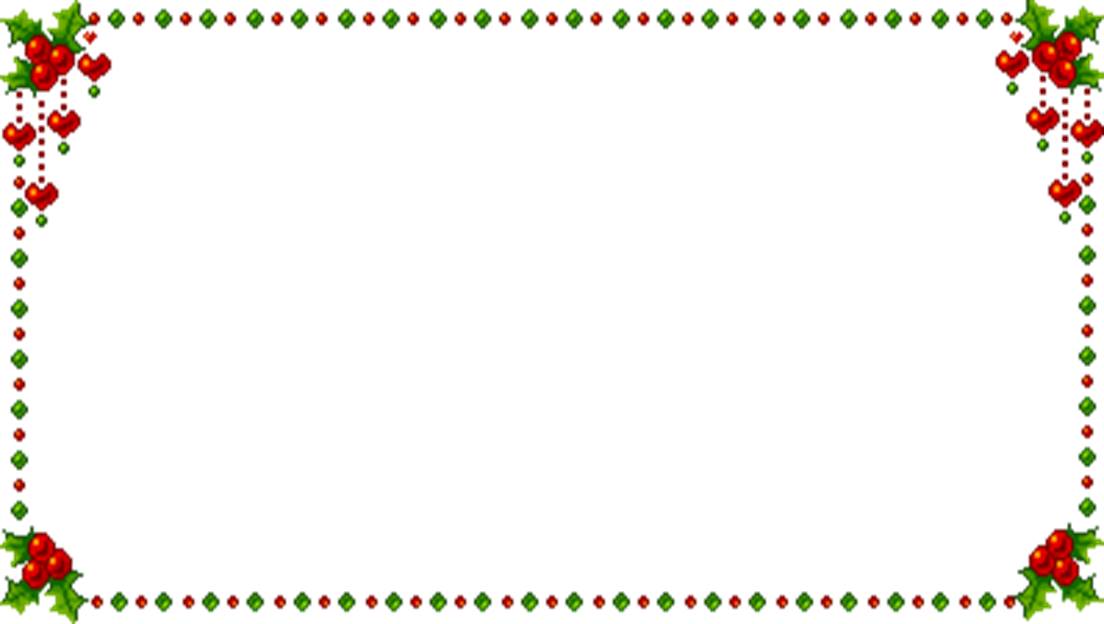 Thứ sáu ngày 5 tháng 2 năm 2021
Kể chuyện
Thần Mưa và Thần Nắng
Học sinh kể từng đoạn câu chuyện  trong nhóm
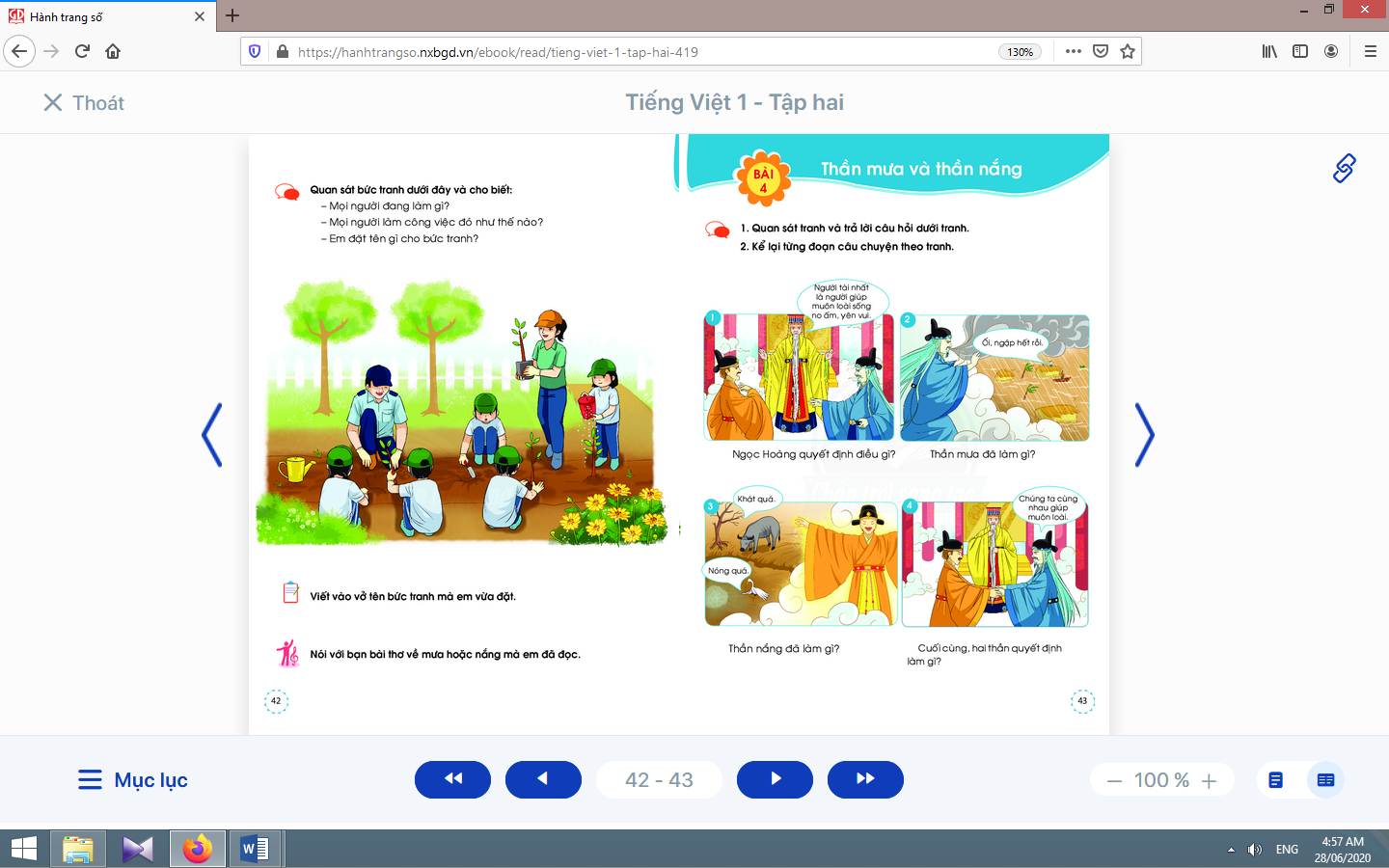 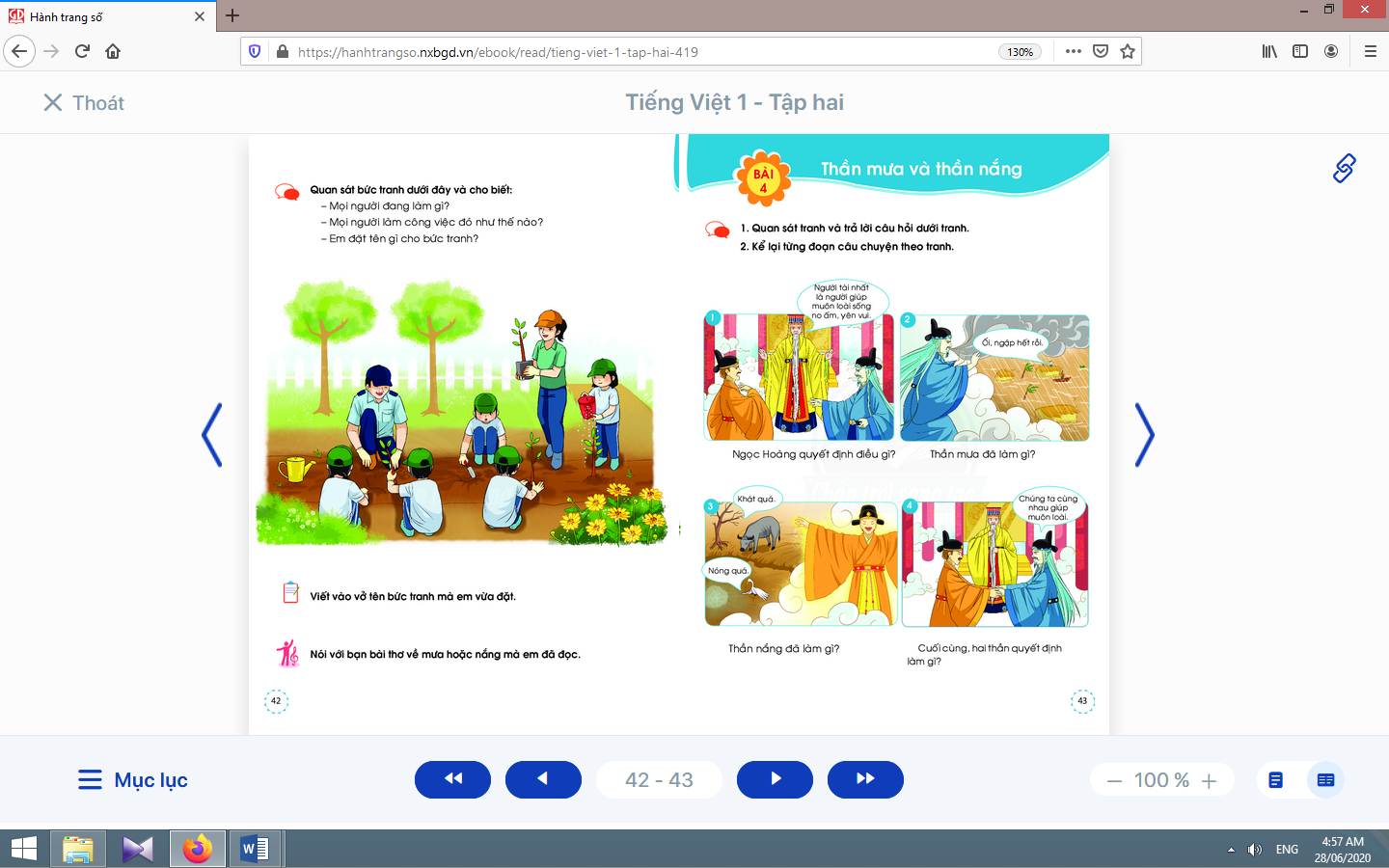 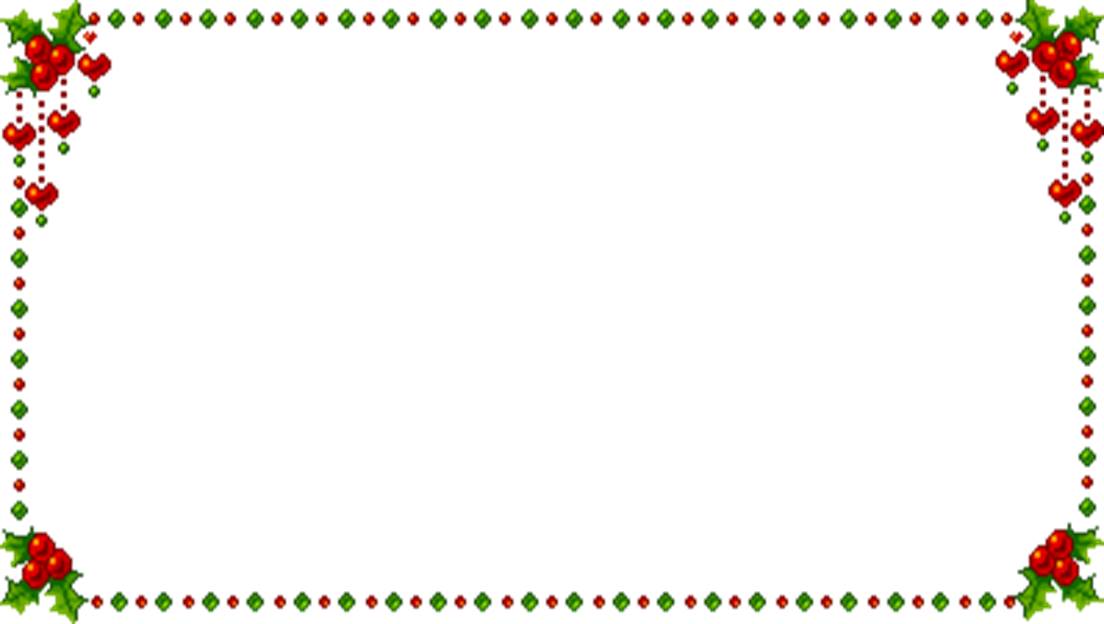 Thứ sáu ngày 5 tháng 2 năm 2021
Kể chuyện
Thần Mưa và Thần Nắng
Học sinh kể toàn bộ câu chuyện
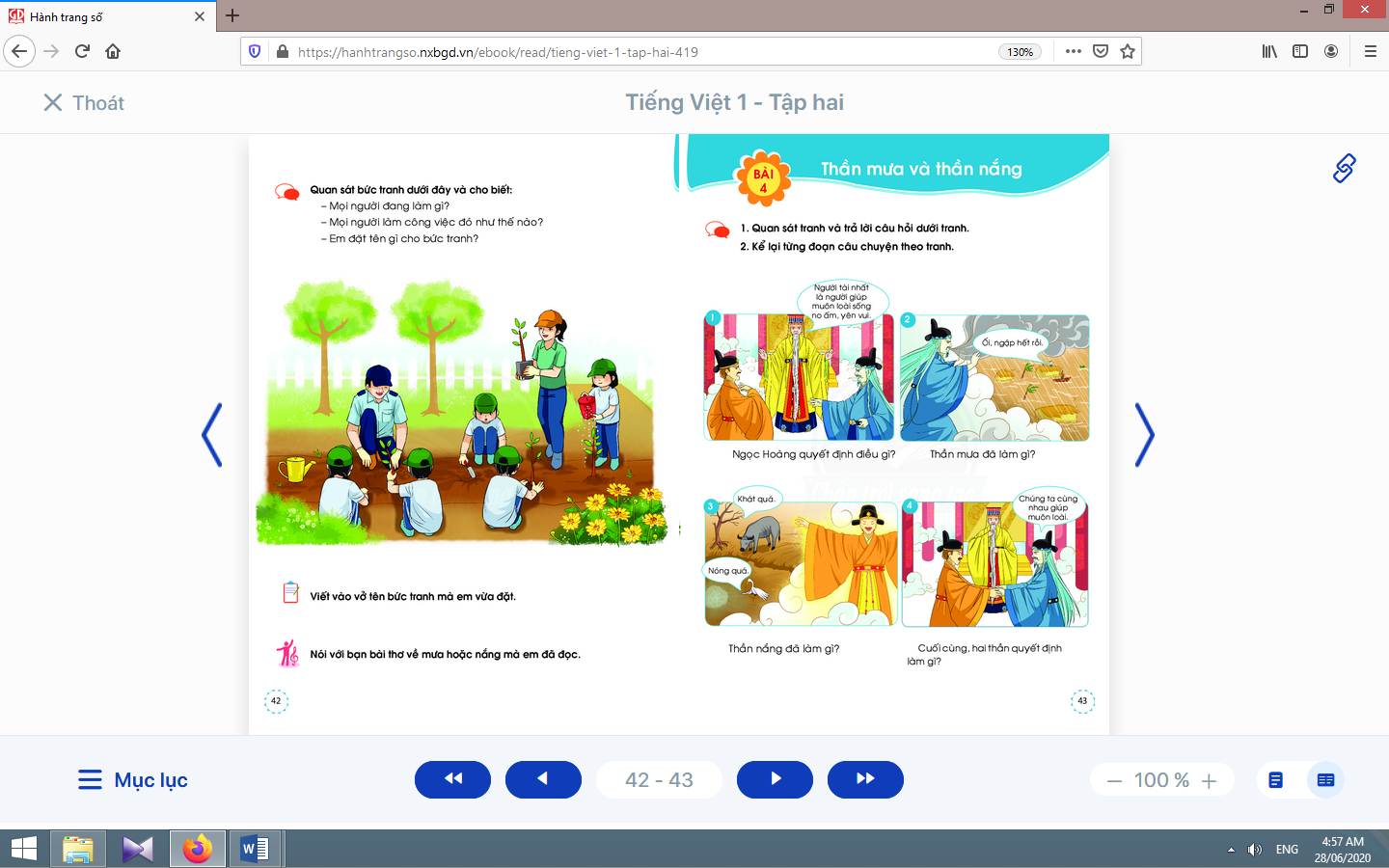 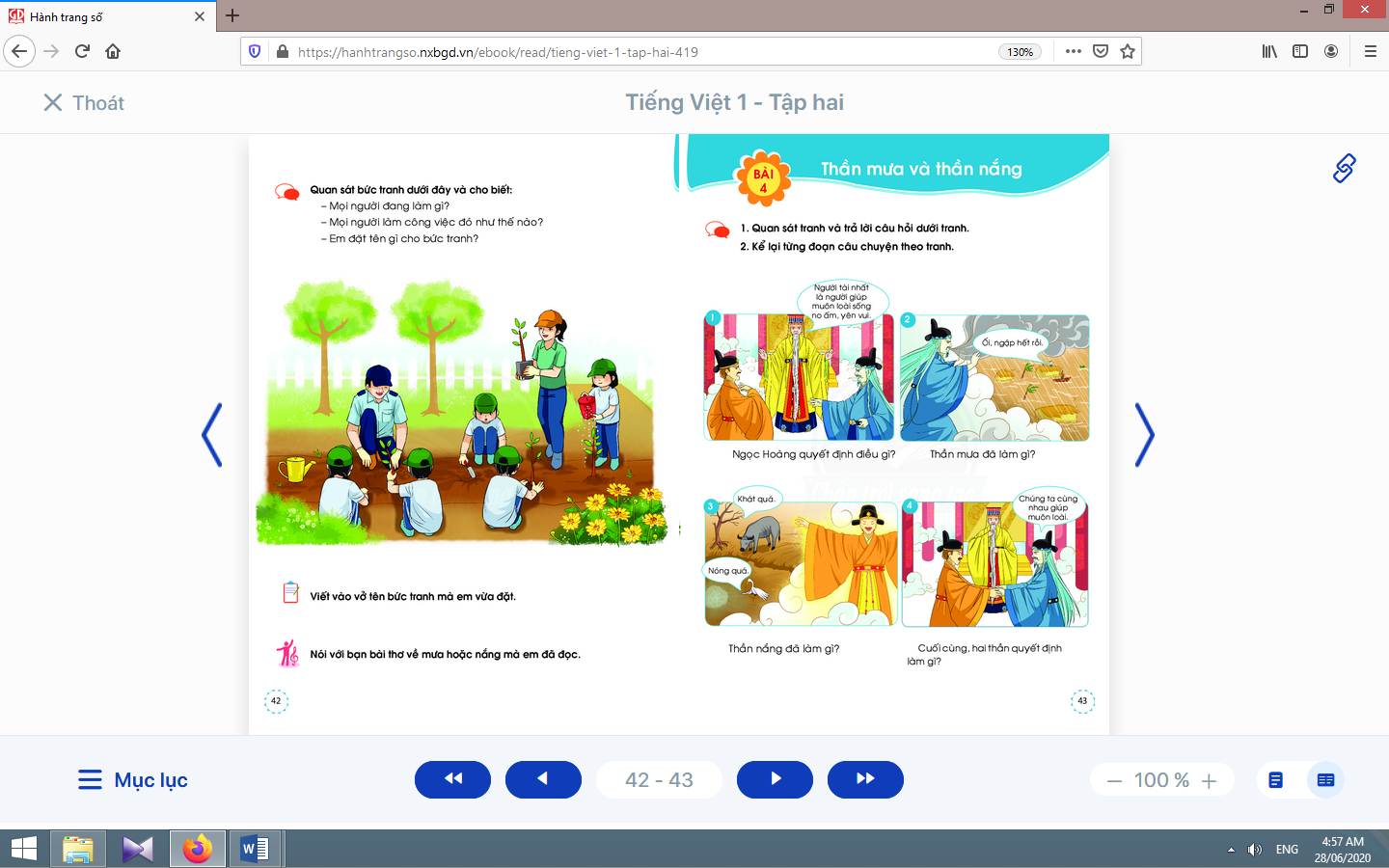 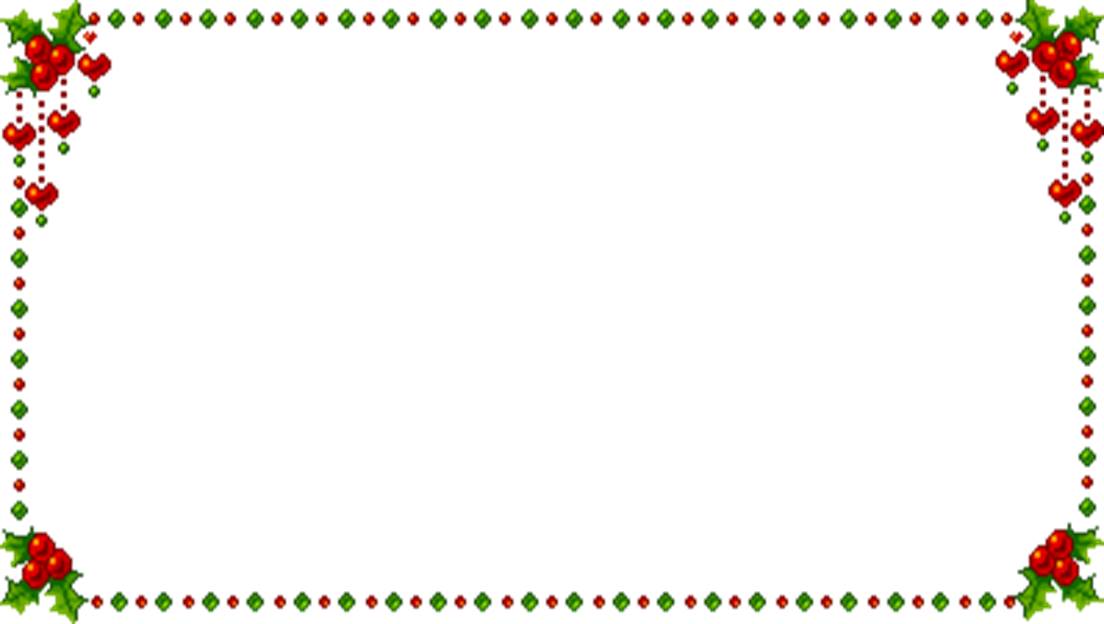 Củng cố:
- Hs nhắc lại tên truyện, chi tiết HS yêu thích
- Kể lại câu chuyện cho người thân nghe.